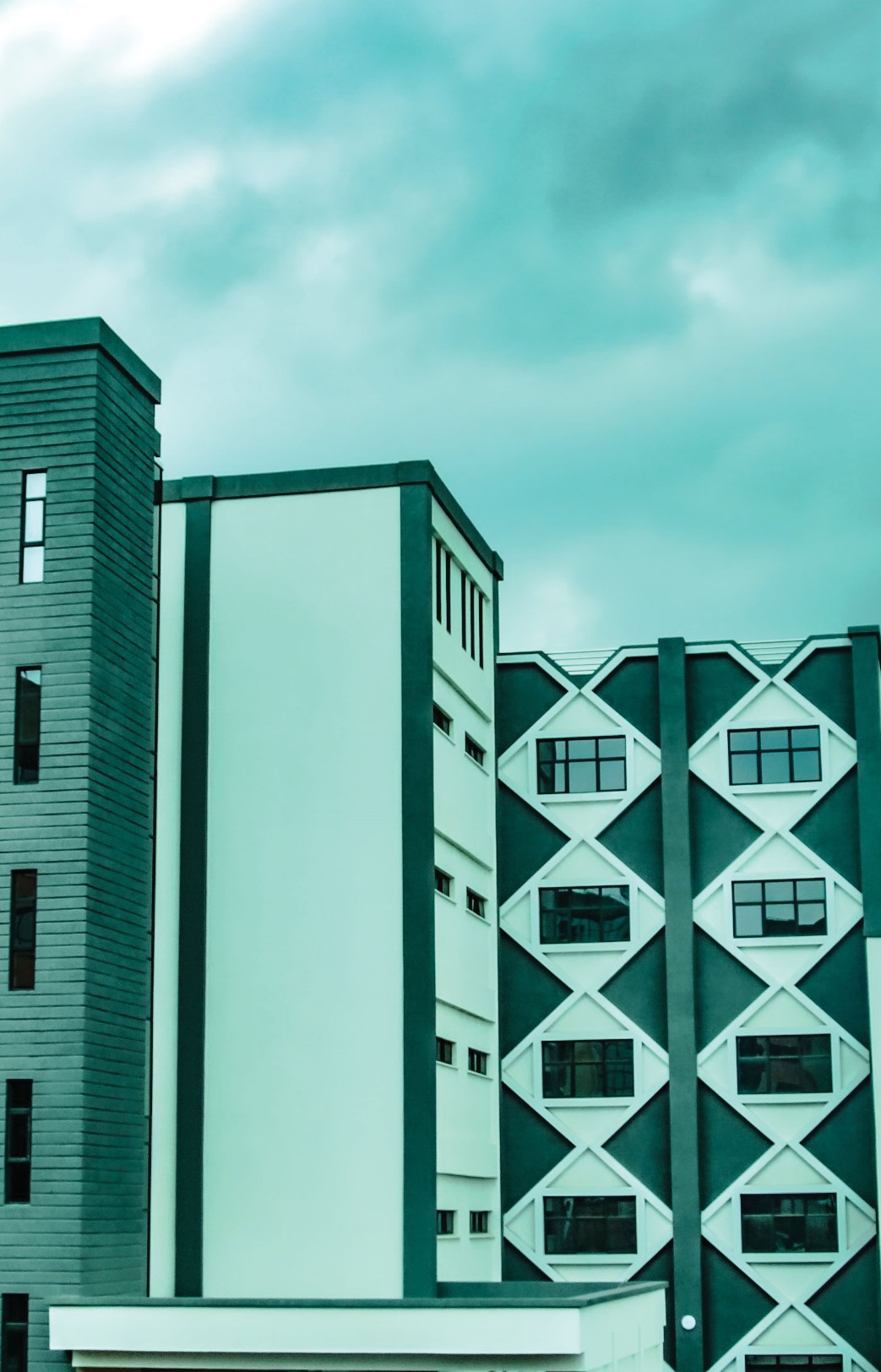 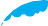 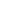 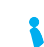 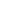 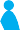 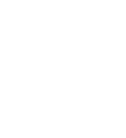 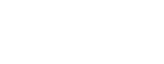 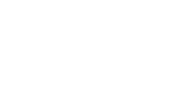 EICV7 FINDINGS DISSEMINATION


RUHANGO DISTRICT STATISTICS
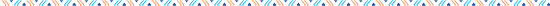 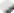 July 2025
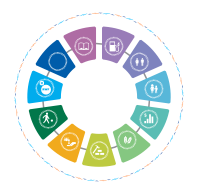 Outline
EICV7
Introduction
Poverty indicators
Population structure and distribution
Social economic indicators
Conclusion and Policy Reflections
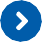 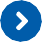 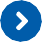 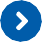 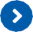 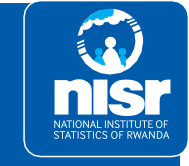 EICV7
“If You Don’t Count, You Don’t Count”
2023/2024
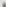 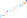 EICV7
Introduction
EICV4	EICV5
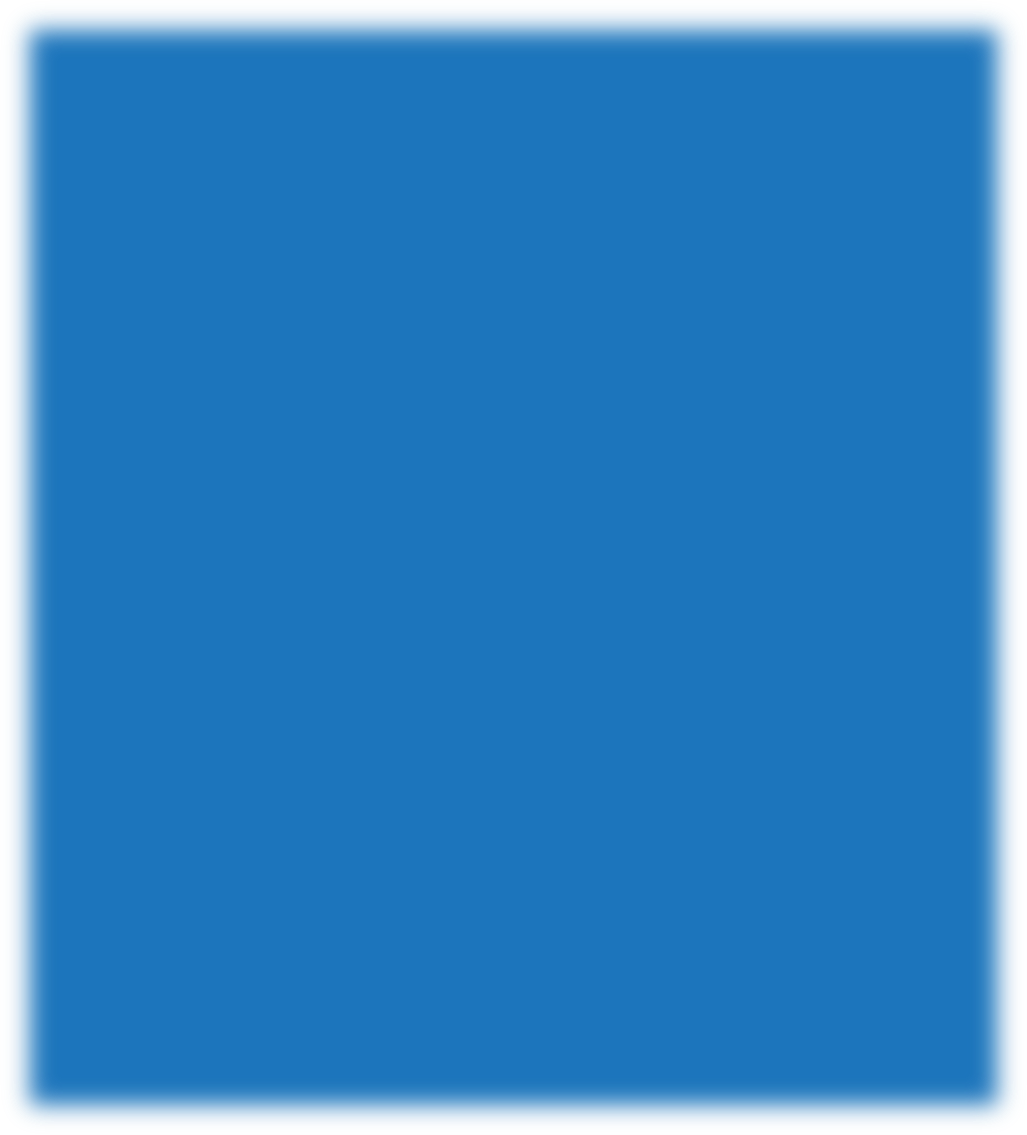 EICV7
2024
EICV7 features methodological improvements for a more comprehensive assessment of poverty in Rwanda. Main reasons for change are:

Evolutions in economic welfare of individuals.
More usage of restaurants School feeding program
Shift from agricultural to non-agriculture jobs

Recent Methodological improvements in concepts and measurements.
Approved at regional and international level
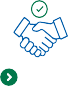 EICV1	EICV2	EICV3
EICV6
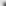 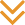 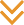 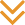 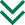 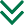 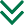 Conducted every Five years
Conducted every Three years
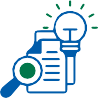 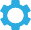 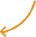 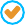 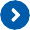 2020
Not completed due to the COVID-19
2001
2006
2011
2014
2017
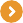 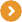 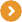 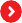 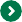 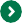 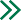 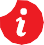 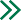 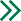 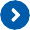 The six previous rounds used the same methodology developed in EICV1 (2001)
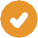 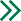 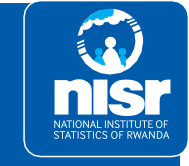 EICV7
“If You Don’t Count, You Don’t Count”
2023/2024
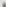 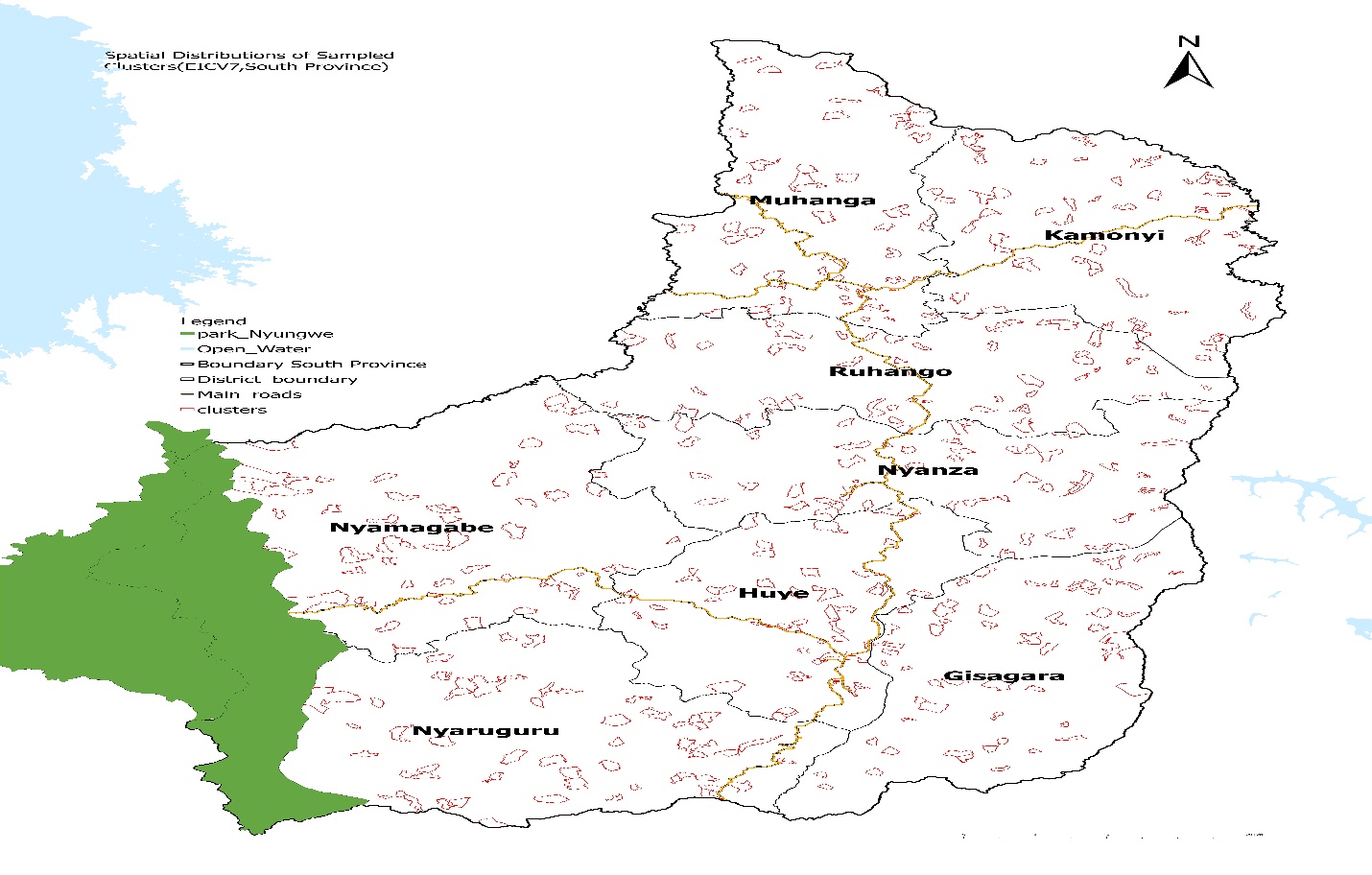 Spatial Distribution of Sampled EAs in Southern province for EICV7 Cross-sectional Survey
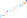 EICV7
Poverty Indicators
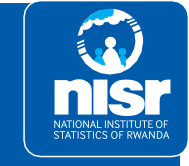 EICV7
“If You Don’t Count, You Don’t Count”
2023/2024
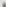 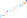 Trends in poverty line in RWF
EICV7
EXTREME POVERTY LINE (RWF)

2024
POVERTY LINE (RWF)
356,432
2024
560,127
2,400 kcals
The food poverty line is based
on the cost of 2,400 kcal/day
RWF 356,432
The annual cost of food equivalent to 2400kcal/day per adult (January 2024 prices).
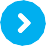 105,064
2014
159,375
2014
83,000
2011
RWF 560,127
The annual cost of food and non
food per year per adult (January
2024 prices).
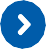 118,000
2011
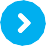 63,500
2006
90,000
2006
45,000
2001
2001	64,000
The large increase between the 2014 and 2024 poverty lines reflects two things:
Inflation and improvements in poverty measurement in EICV7.
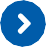 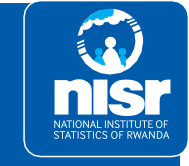 EICV7
“If You Don’t Count, You Don’t Count”
2023/2024
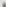 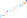 Trends of poverty and extreme poverty rate
EICV7
27.4%
58.9
of poverty rate reduced from 39.8 in 2017
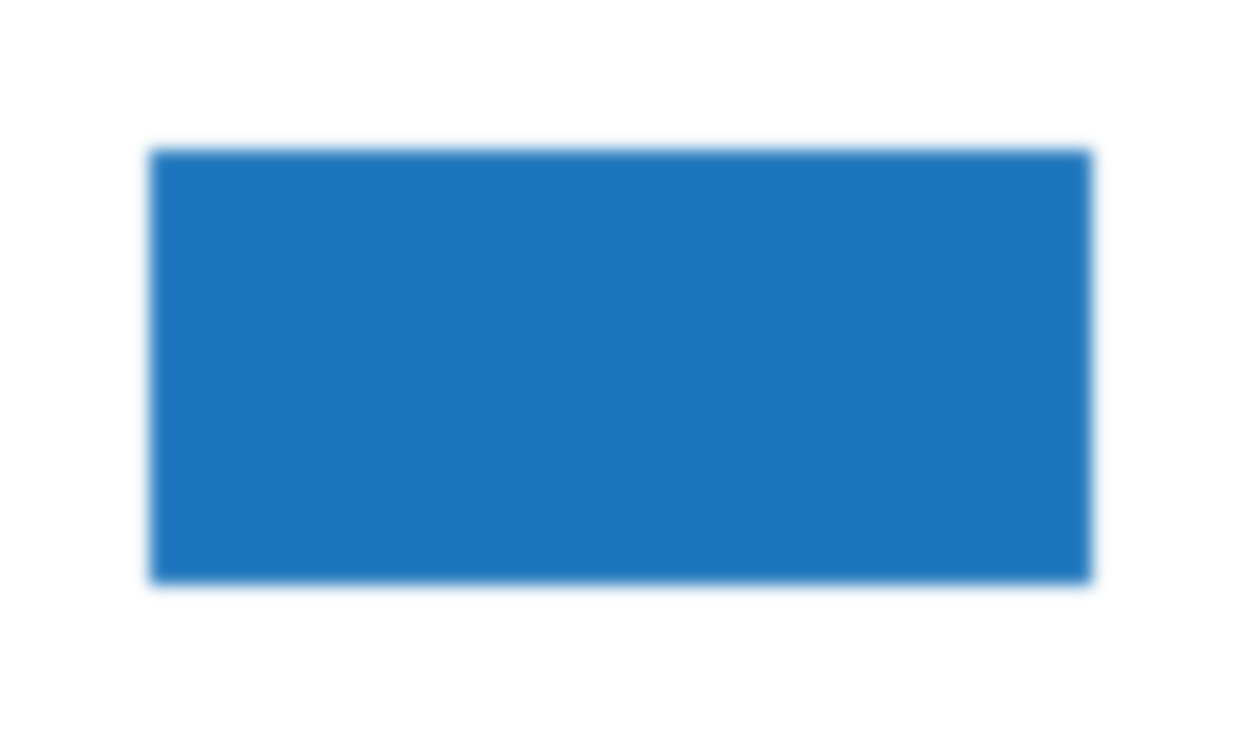 Old Series
New Series
56.7
44.9
Poverty rate decreased by 12.4 percentage points (2024 vs. 2017).
1.5M
People graduated from
poverty in last 7 years
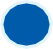 39.1
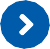 38.2
39.8
27.4
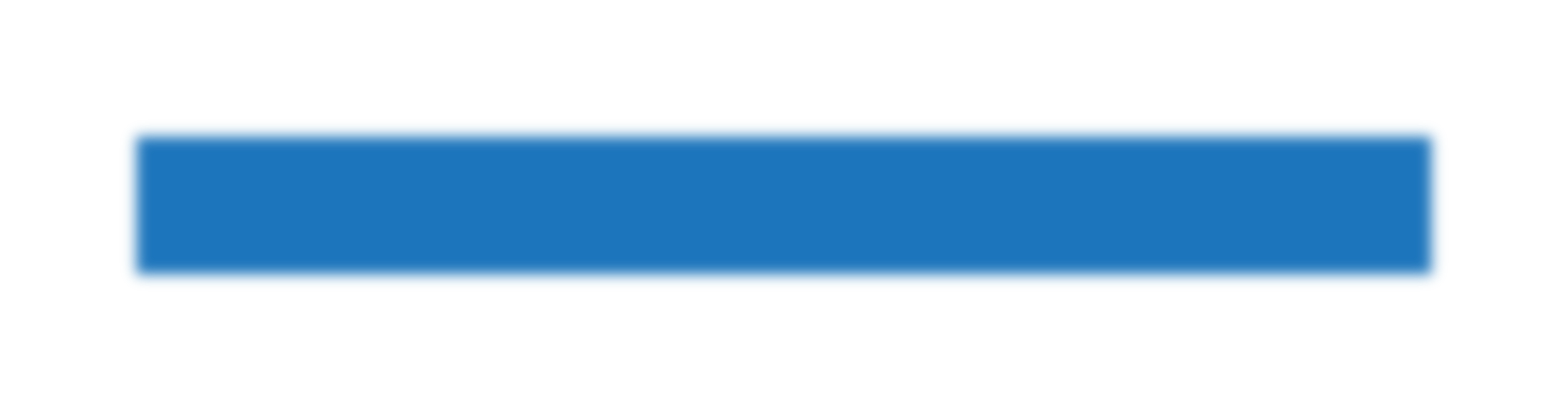 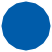 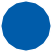 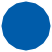 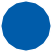 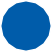 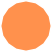 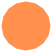 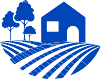 2001	2006	2011	2014	2017	2017	2024
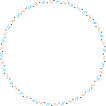 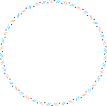 31.6%
16.7%
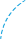 Changes in methodology prevented direct poverty comparisons, so we used modelling techniques to analyze trends.
Rural
Urban
from 18.9% in 2017
from 44.3% in 2017
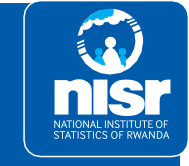 EICV7
“If You Don’t Count, You Don’t Count”
2023/2024
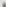 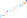 Extreme Poverty Rate
EICV7
Extreme poverty
Poverty rate

37.4
Western Province has the highest population living in poverty.
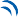 5.4%
Extreme Poverty rate
reduced from 11.3% in 2017
34.7
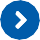 26.8
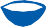 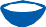 20.2
9.1
9.0
7.4
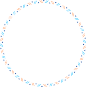 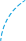 3.1%
6.4%
4.5
Rural
3.2
Urban
1.1
from 6.0% in 2017
from 12.5% in 2017
City of Kigali	Northern
Eastern
Southern
Western
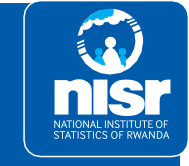 EICV7
“If You Don’t Count, You Don’t Count”
2023/2024
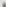 Trend of Poverty rate in Southern Province
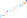 EICV7
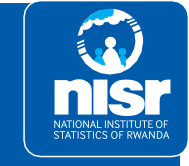 EICV7
“If You Don’t Count, You Don’t Count”
2023/2024
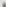 Poverty rate by Sectors of Ruhango district
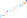 EICV7
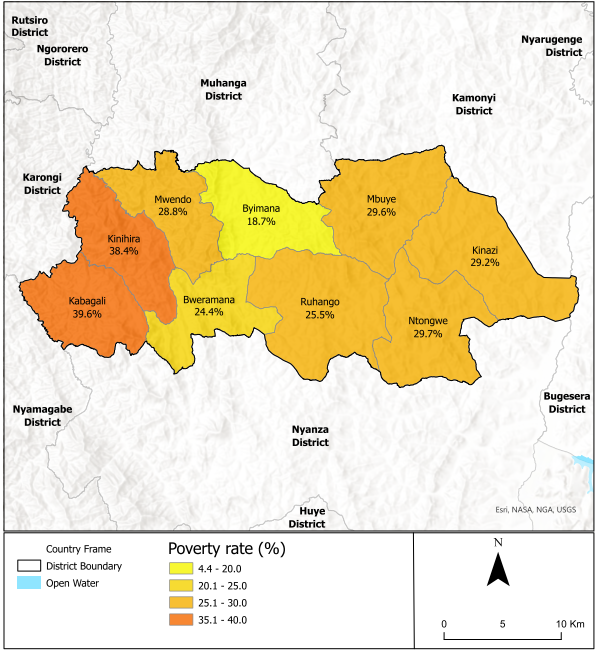 Source: Small area estimation based on EICV7 and 2022 GPHC
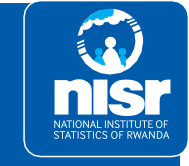 EICV7
“If You Don’t Count, You Don’t Count”
2023/2024
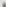 Poverty rate by cells of Ruhango district
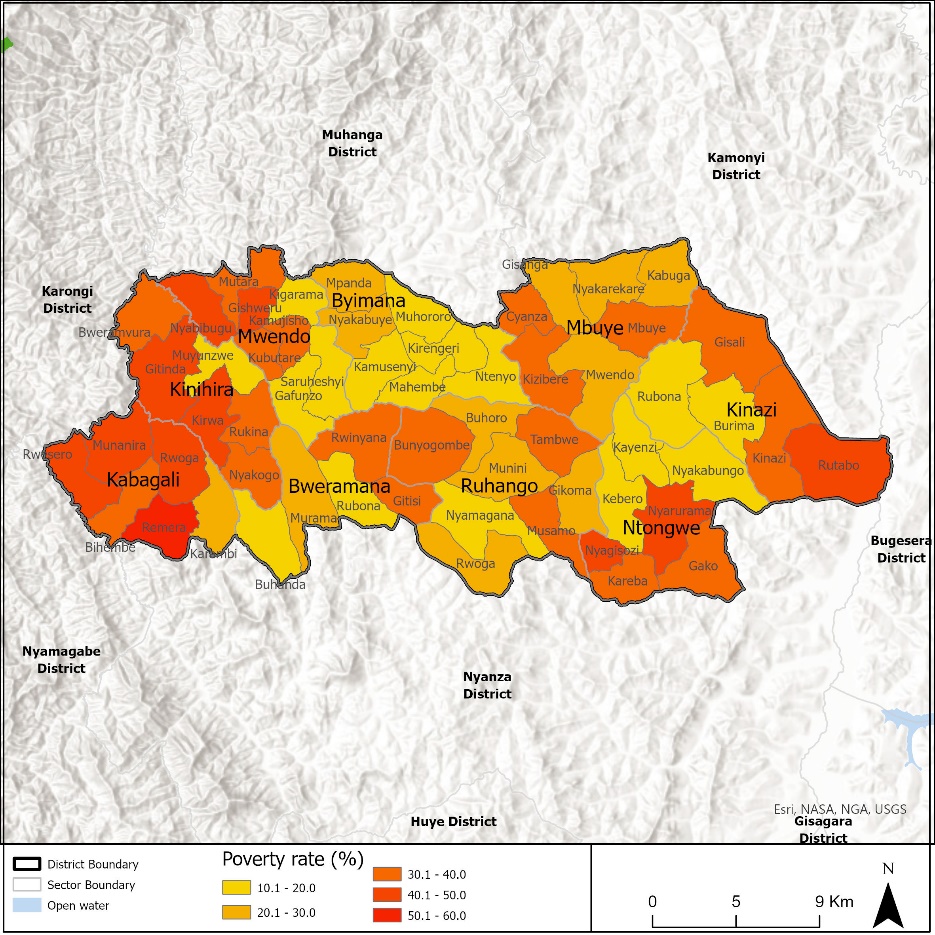 Source: Small area estimation based on EICV7 and 2022 GPHC
Population structure and distribution
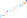 EICV7
Trends of  population  size by sector (2012 & 2022)
Source: Fourth & fifth  Rwanda population and housing census, 2012 & 2022(NISR)
Population density by sectors (Inhabitants per Square km)
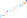 EICV7
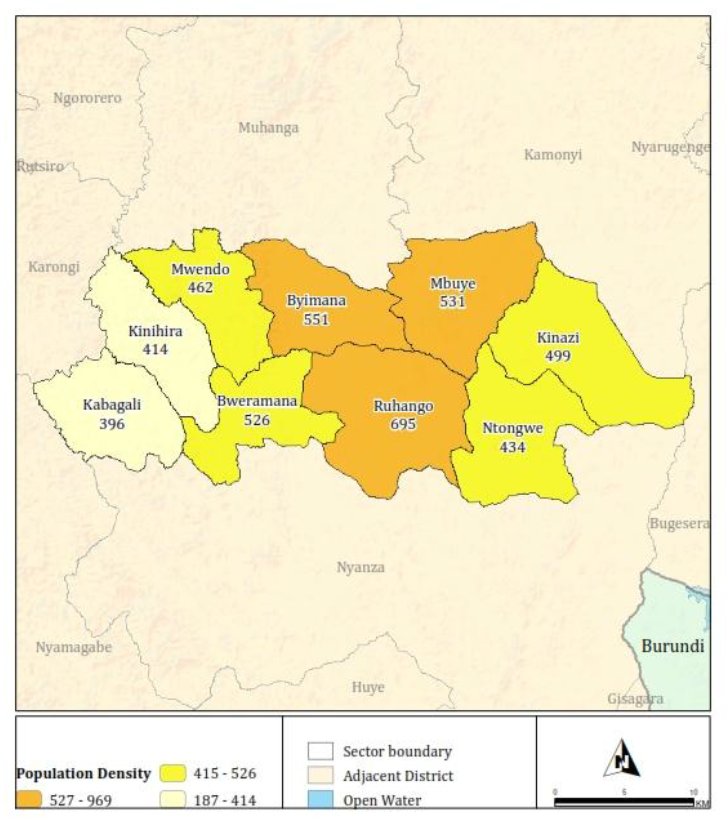 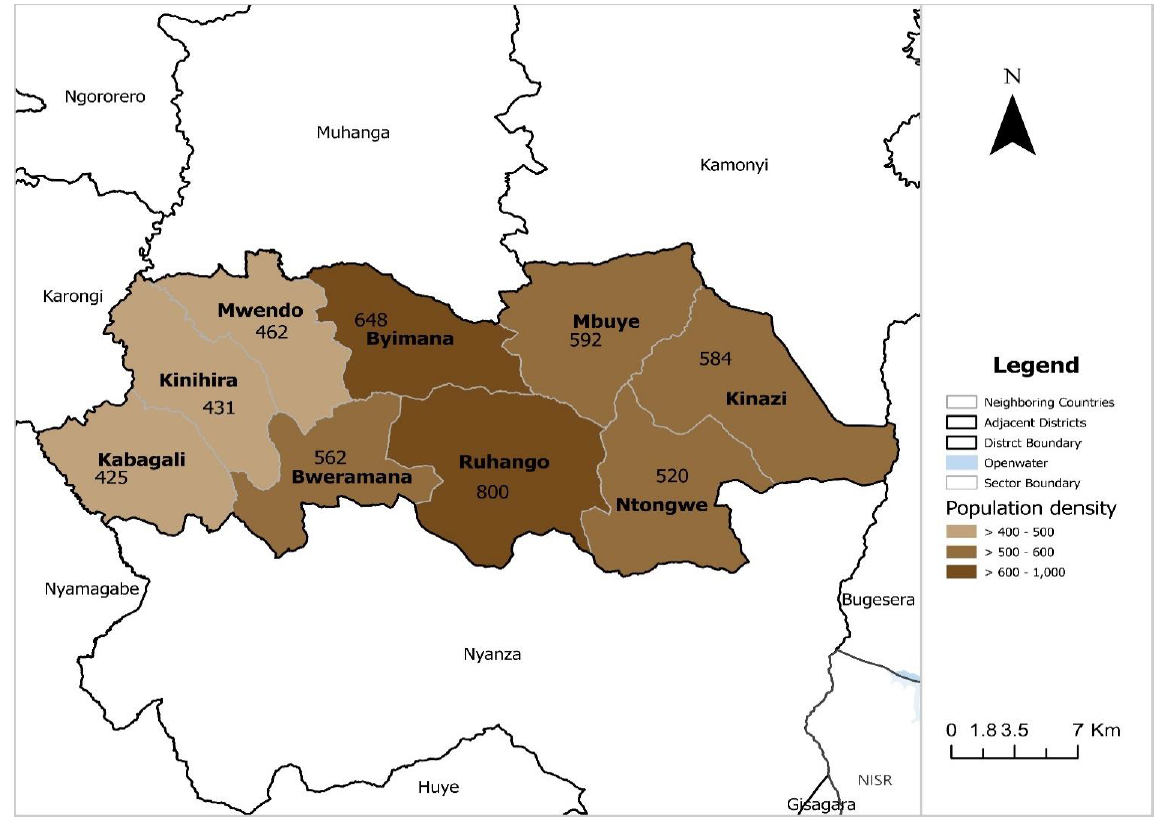 Source: Fifth Rwanda population and housing census, 2022(NISR)
Source: Fourth Rwanda population and housing census, 2012(NISR)
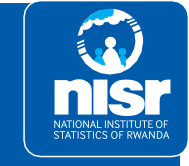 EICV7
“If You Don’t Count, You Don’t Count”
2023/2024
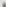 Projected Population of Ruhango district
RPHC5, 2022
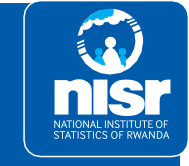 EICV7
“If You Don’t Count, You Don’t Count”
2023/2024
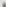 Net migration by district(,000)
Source: EICV7
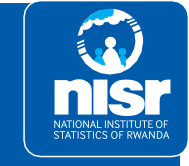 EICV7
“If You Don’t Count, You Don’t Count”
2023/2024
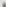 Age pyramid of Ruhango district in 2012 Vs 2022
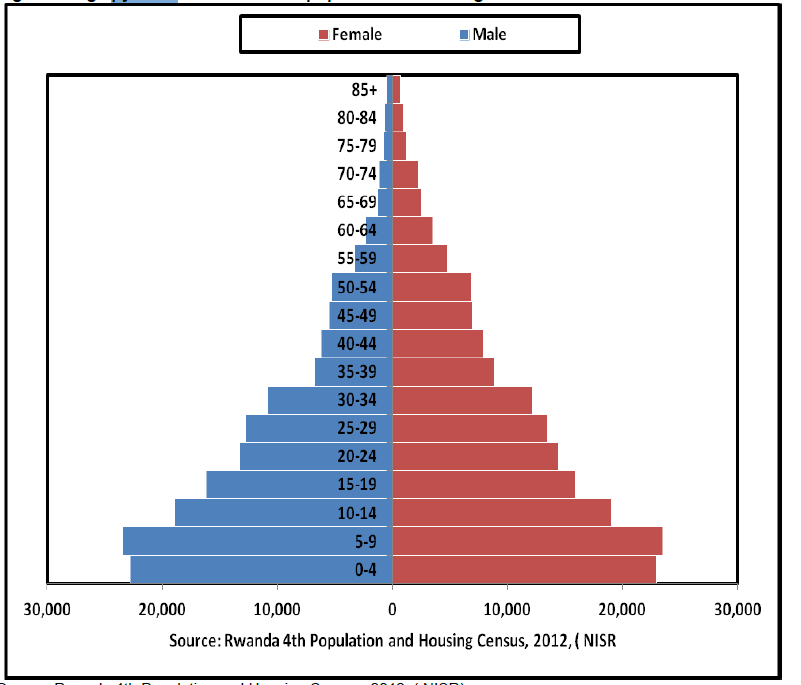 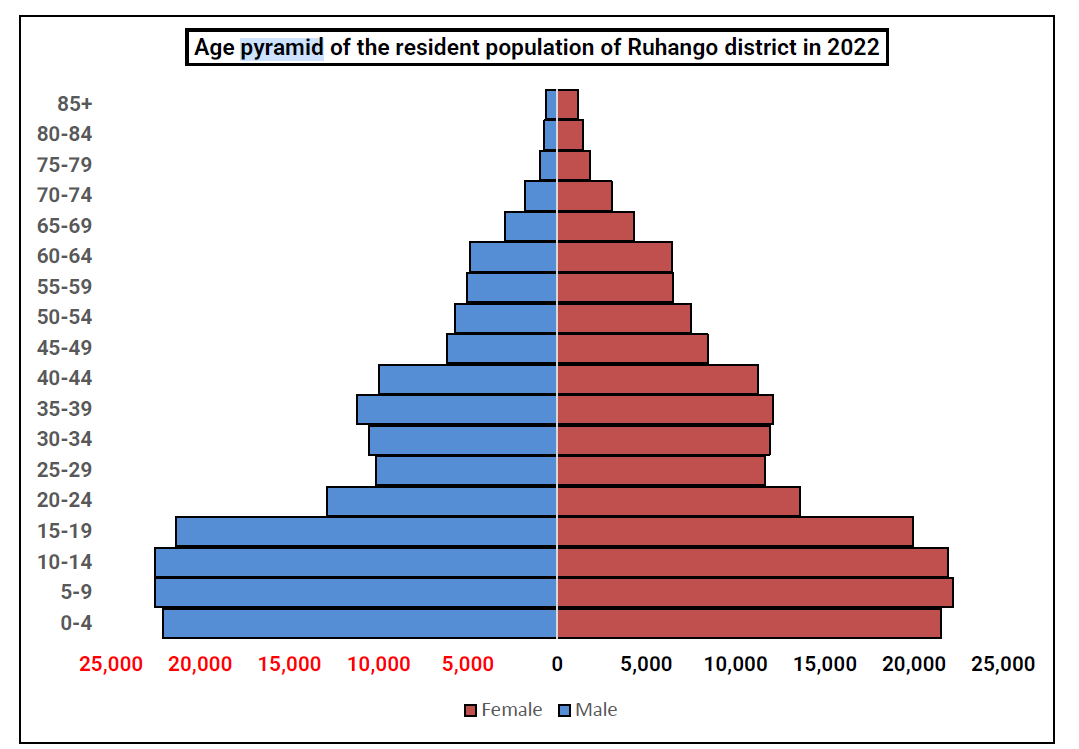 Ruhango, 2012
Source: Fifth Rwanda population and housing census, 2022(NISR)
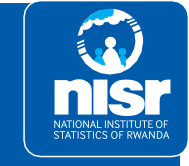 EICV7
“If You Don’t Count, You Don’t Count”
2023/2024
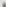 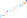 EICV7
Demographic Dependency ratio
RPHC5 2022
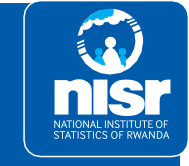 EICV7
“If You Don’t Count, You Don’t Count”
2023/2024
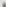 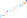 EICV7
ECONOMIC ACTIVITY
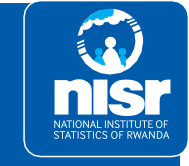 EICV7
“If You Don’t Count, You Don’t Count”
2023/2024
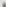 Workforce to population ratio 2017 and 2024
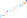 EICV7
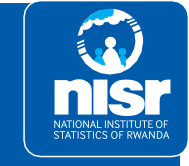 EICV7
“If You Don’t Count, You Don’t Count”
2023/2024
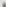 Economic Dependency ratio
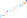 EICV7
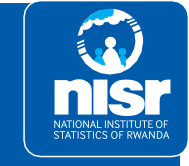 EICV7
“If You Don’t Count, You Don’t Count”
2023/2024
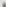 Share of agricultural workers in total workforce
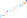 EICV7
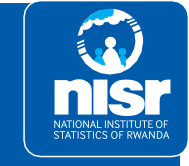 EICV7
“If You Don’t Count, You Don’t Count”
2023/2024
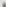 Share  % of agriculture HH without any livestock
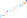 EICV7
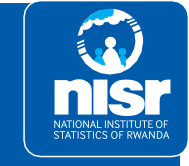 EICV7
“If You Don’t Count, You Don’t Count”
2023/2024
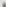 % of HH with Agriculture land below 0.5 Ha
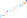 EICV7
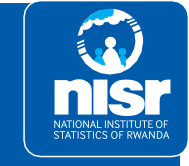 EICV7
“If You Don’t Count, You Don’t Count”
2023/2024
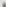 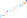 Agricultural land use per district (000Ha) 2020-2024
EICV7
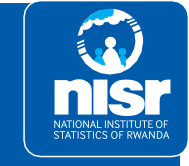 EICV7
“If You Don’t Count, You Don’t Count”
2023/2024
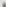 Youth Not in Employment, Education or Training (NEET)
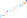 EICV7
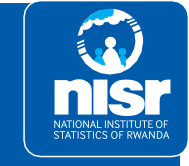 EICV7
“If You Don’t Count, You Don’t Count”
2023/2024
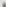 Youth Not in Employment, Education or Training or subsistence agriculture(NEETS)
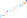 EICV7
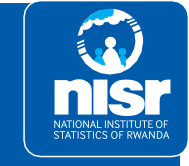 EICV7
“If You Don’t Count, You Don’t Count”
2023/2024
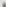 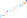 EICV7
EDUCATION
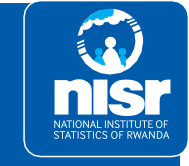 EICV7
“If You Don’t Count, You Don’t Count”
2023/2024
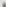 Proportion of population aged 16+ and 16-30 years who didn't complete at least primary  school in Southern Province
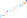 EICV7
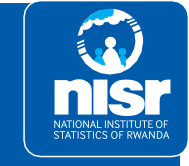 EICV7
“If You Don’t Count, You Don’t Count”
2023/2024
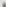 Proportion of population aged 16+ and 16-30 years who have ever attended secondary school in Southern Province
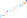 EICV7
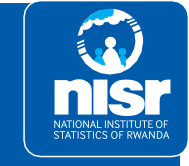 EICV7
“If You Don’t Count, You Don’t Count”
2023/2024
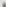 Proportion of population who completed at least secondary school 18yrs and above and 18-30 years (EICV5 & EICV7)
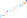 EICV7
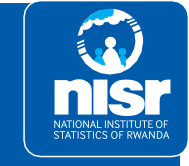 EICV7
“If You Don’t Count, You Don’t Count”
2023/2024
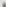 Literacy rate among youth population (16 – 30 years)
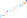 EICV7
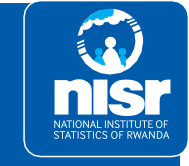 EICV7
“If You Don’t Count, You Don’t Count”
2023/2024
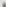 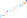 EICV7
Socio-Economic Indicators
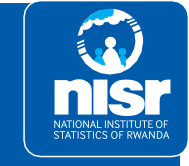 EICV7
“If You Don’t Count, You Don’t Count”
2023/2024
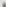 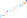 % of HHs using improved drinking water source
EICV7
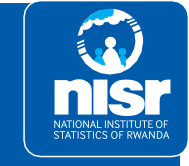 EICV7
“If You Don’t Count, You Don’t Count”
2023/2024
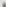 % of households with limited drinking water services (take greater than 30 min to access)
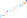 EICV7
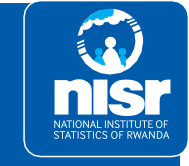 EICV7
“If You Don’t Count, You Don’t Count”
2023/2024
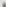 % of HHs satisfied with drinking water source
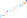 EICV7
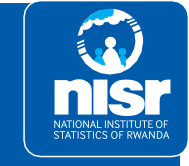 EICV7
“If You Don’t Count, You Don’t Count”
2023/2024
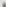 % of HHs with Improved Sanitation
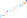 EICV7
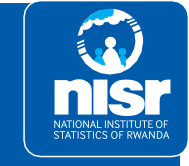 EICV7
“If You Don’t Count, You Don’t Count”
2023/2024
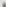 Access to electricity (Electricity from REG or other Private distributor/ Solar Power)
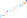 EICV7
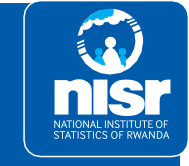 EICV7
“If You Don’t Count, You Don’t Count”
2023/2024
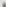 % of HHs owning  at least one mobile phone
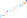 EICV7
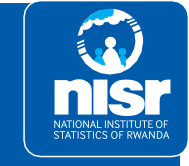 EICV7
“If You Don’t Count, You Don’t Count”
2023/2024
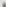 Proportion of households with cement/tiles as floor material of the dwelling
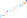 EICV7
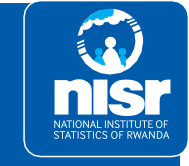 EICV7
“If You Don’t Count, You Don’t Count”
2023/2024
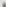 Health insurance by consumption quintiles
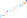 EICV7
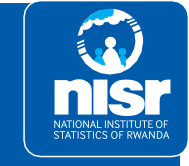 EICV7
“If You Don’t Count, You Don’t Count”
2023/2024
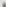 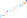 Conclusion
EICV7
Most socio-economic indicators has improved over the last 7 years.
Some socio-economic indicators like, employment,  education, sanitation, housing and piped water need to be improved.

Poverty levels are strongly correlated with economic activities but the high level of dependency and chocks can negatively affect the progress.
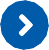 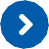 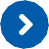 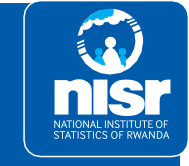 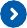 EICV7
“If You Don’t Count, You Don’t Count”
2023/2024
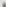 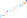 Way forward:
EICV7
There is  a need to create more productive job opportunities.

There is a need to sustain agriculture productivity.

Build capacity to mitigate effects of shocks.
Continue expanding access to basic services to all Rwandans.
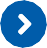 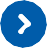 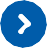 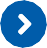 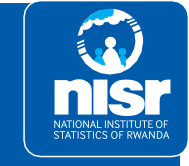 EICV7
“If You Don’t Count, You Don’t Count”
2023/2024
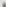 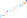 EICV7
THANK YOU
EICV7
“If You Don’t Count, You Don’t Count”
2023/2024